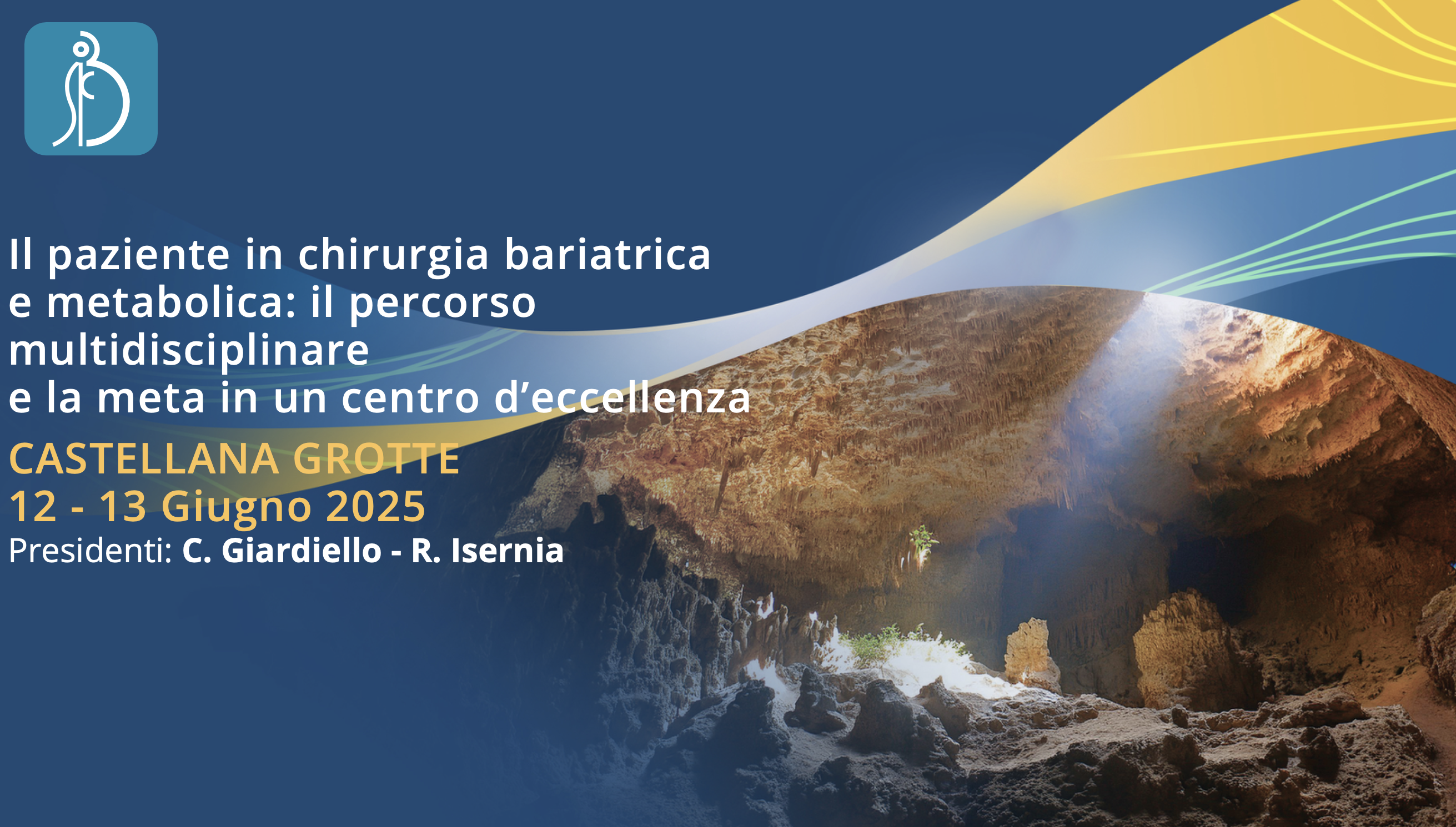 Le dimissioni e il continuum care: l’organizzazione infermieristica
Dott.ssa Luisa Cucinotta
Centro SICOB Messina
Direttore Prof. G. Navarra
Le dimissioni e il continuum care: l’organizzazione infermieristica
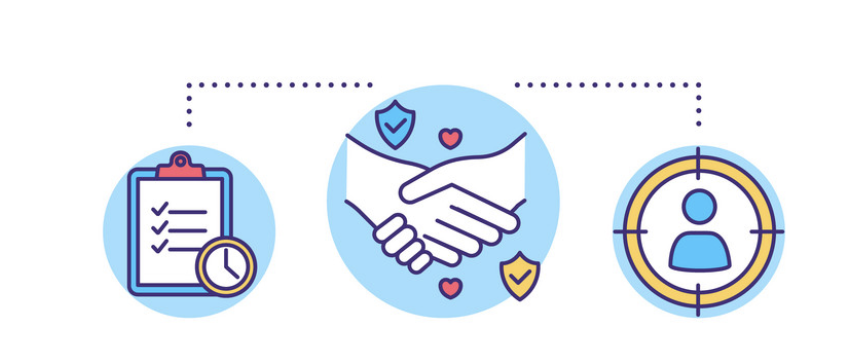 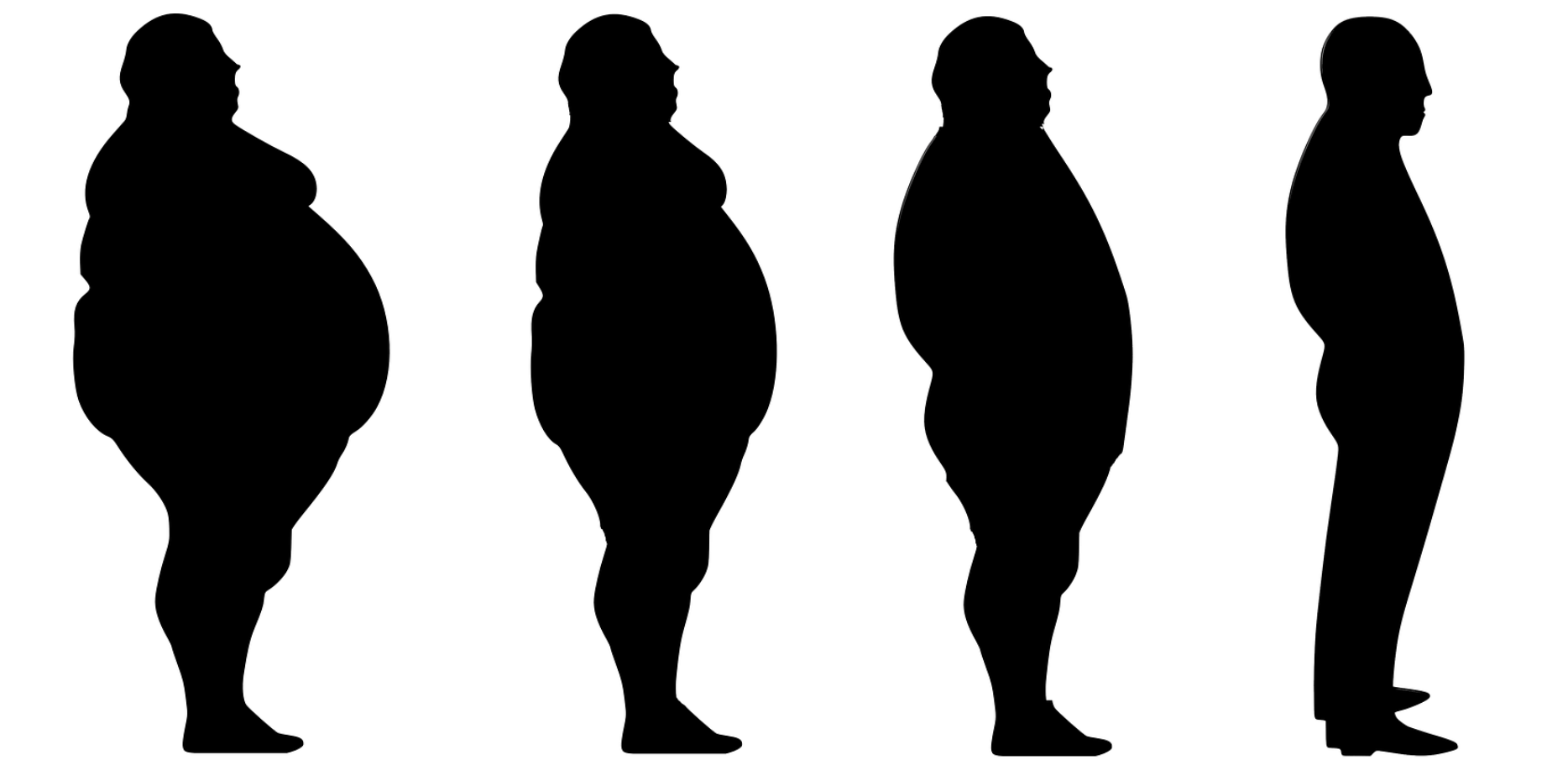 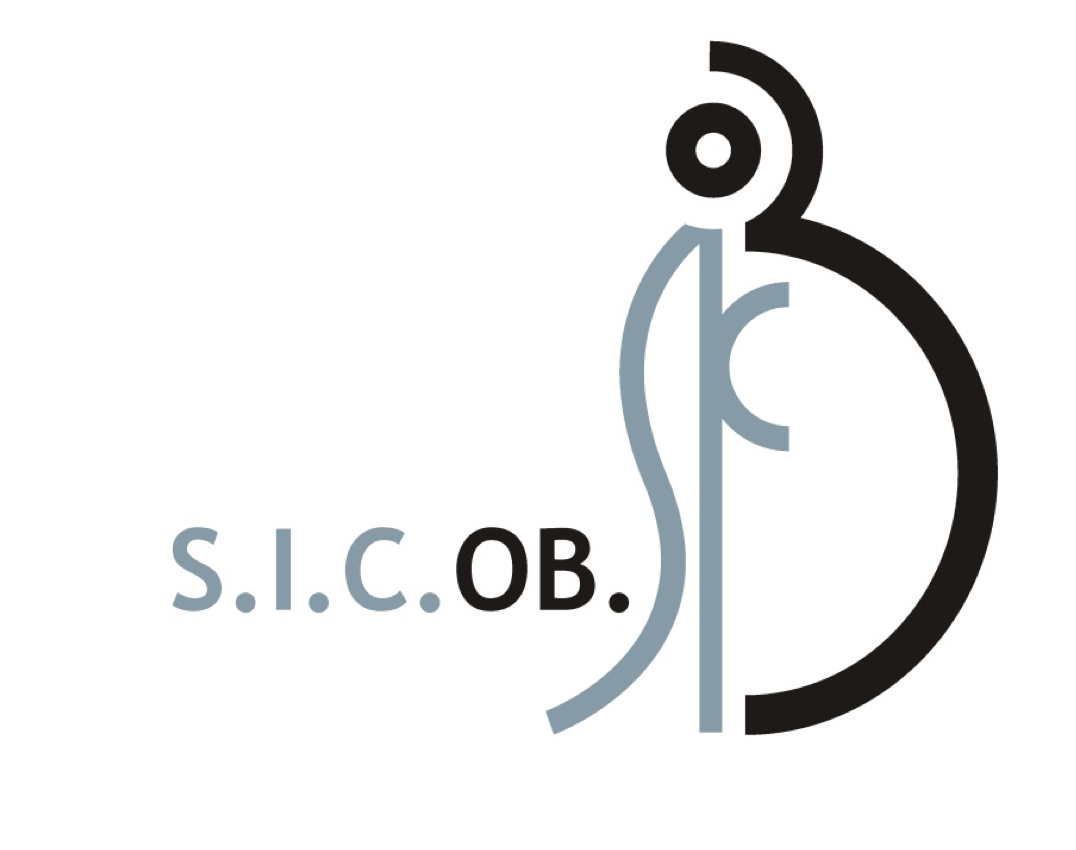 Crescita degli interventi bariatrici in Italia 
Impatto sul sistema sanitario
Transizione ospedale–territorio come momento critico
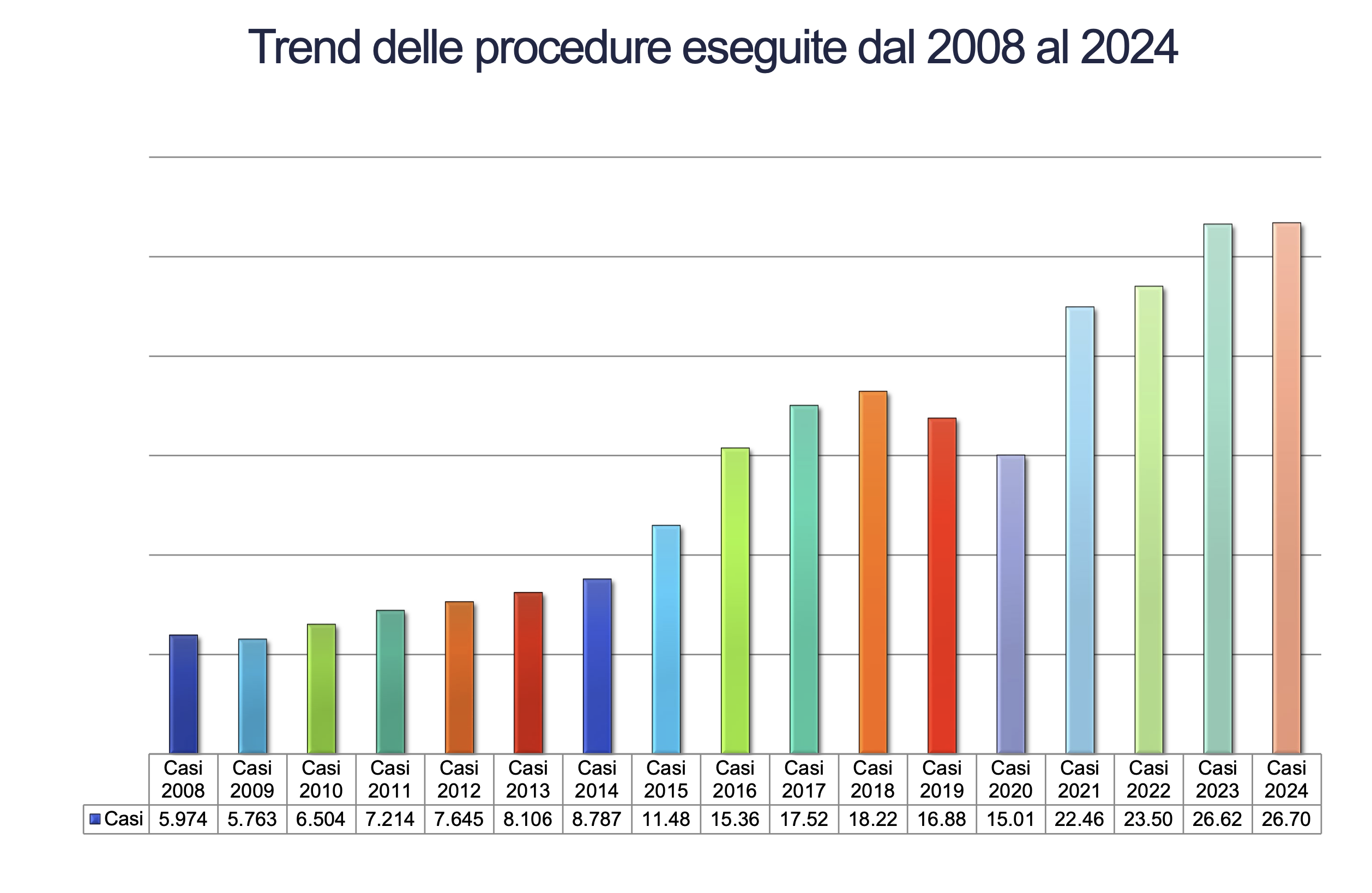 Non solo Chirurgia…
OBESITA’
TEAM 
MULTIDISCIPLINARE
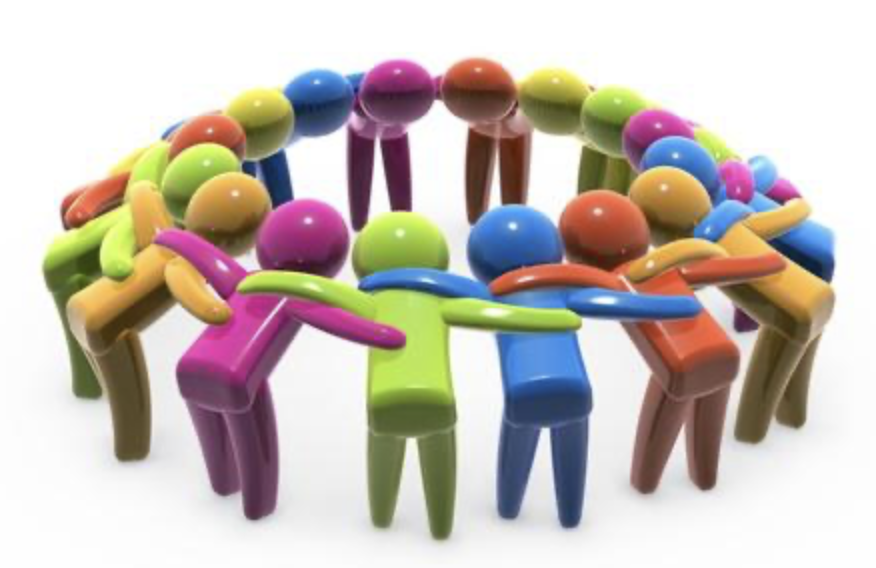 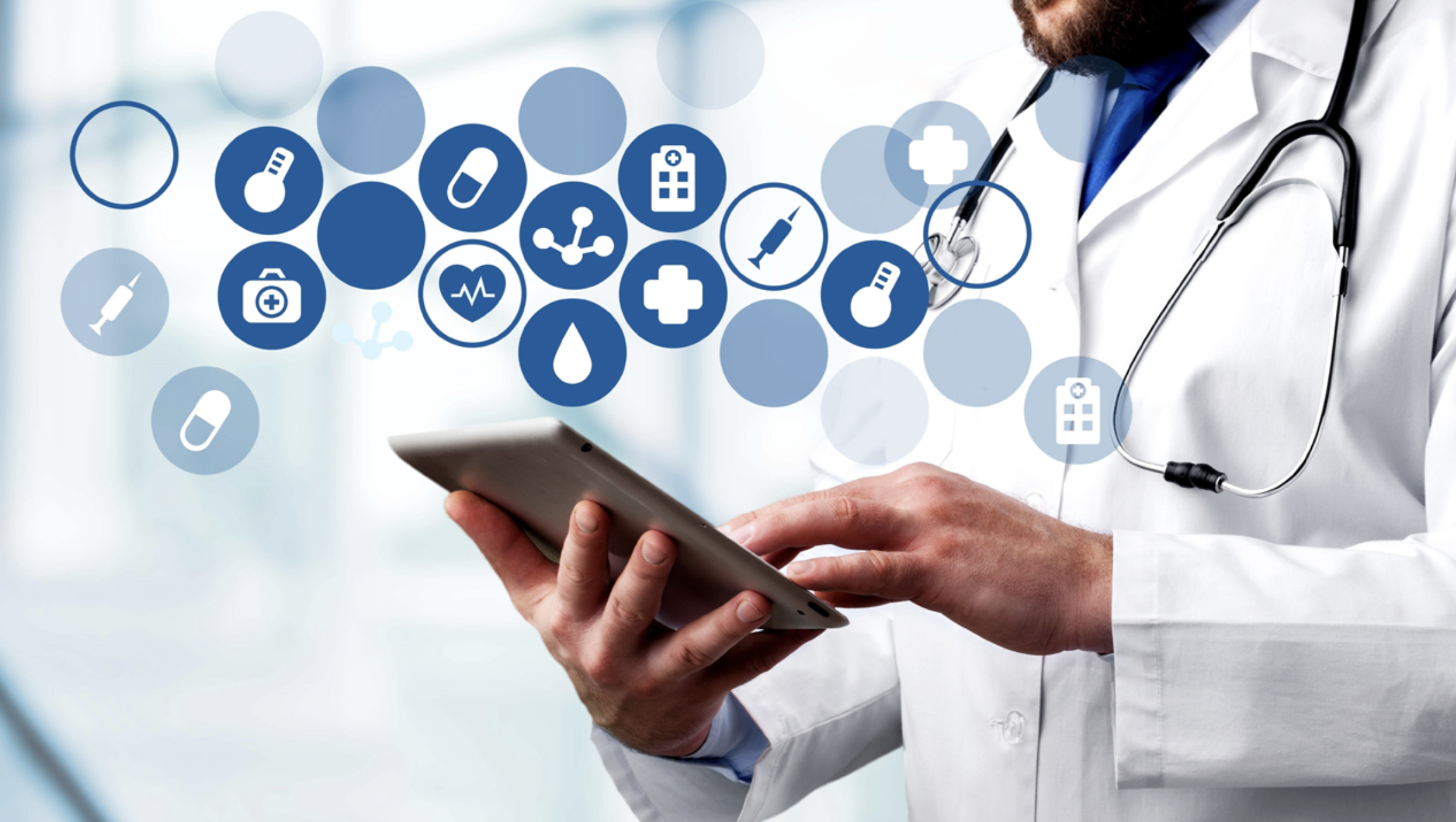 La dimissione: un momento strategico
Passaggio strutturato
Necessità di valutazione globale: clinica, nutrizionale, psicosociale
Tempo, ascolto e pianificazione
Corretta informazione
Compiti dell’infermiere
Verifica dell'autonomia del paziente
Educazione su fasi alimentari, attività fisica, segni d’allarme
Attivazione follow-up e servizi territoriali
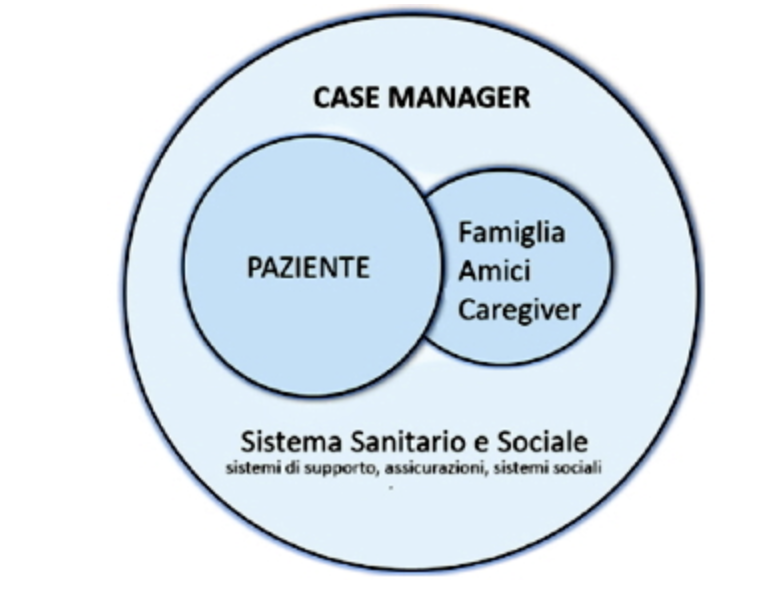 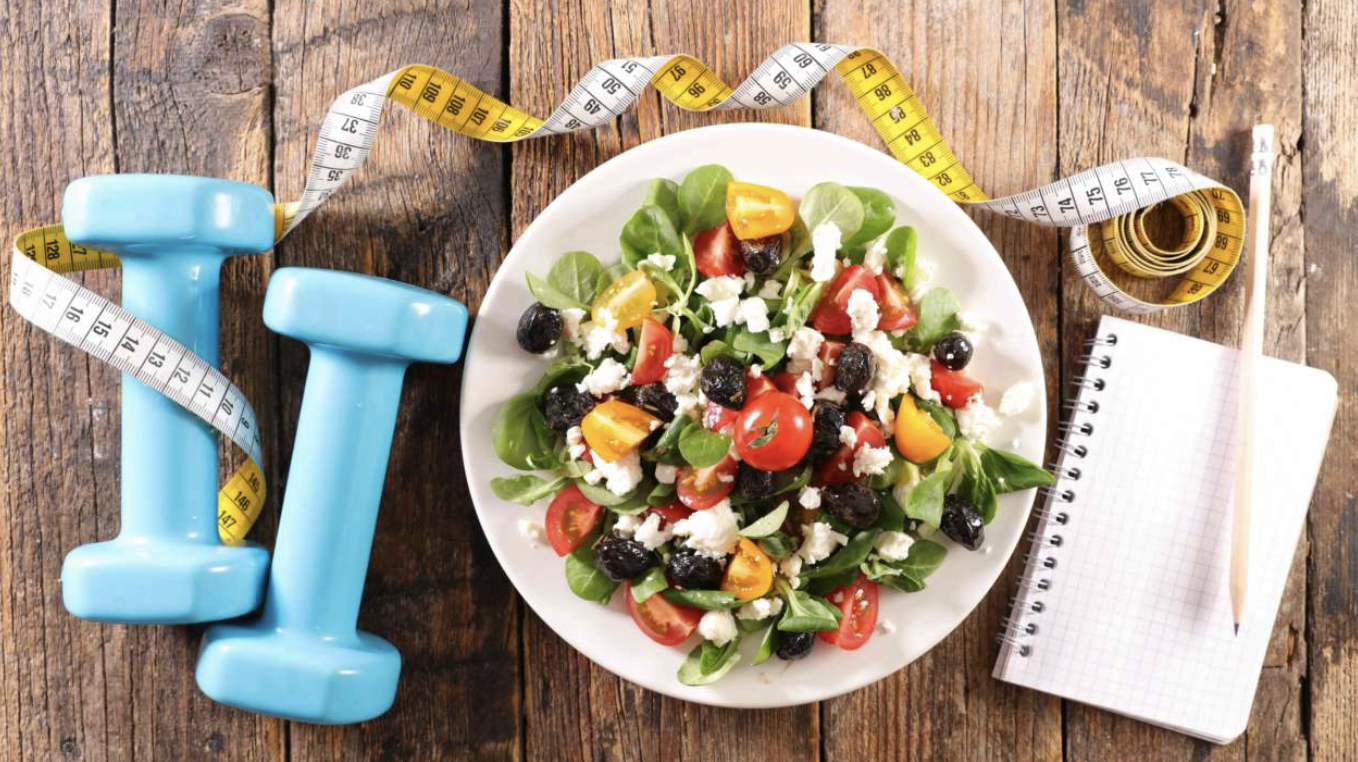 Follow - Up post intervento
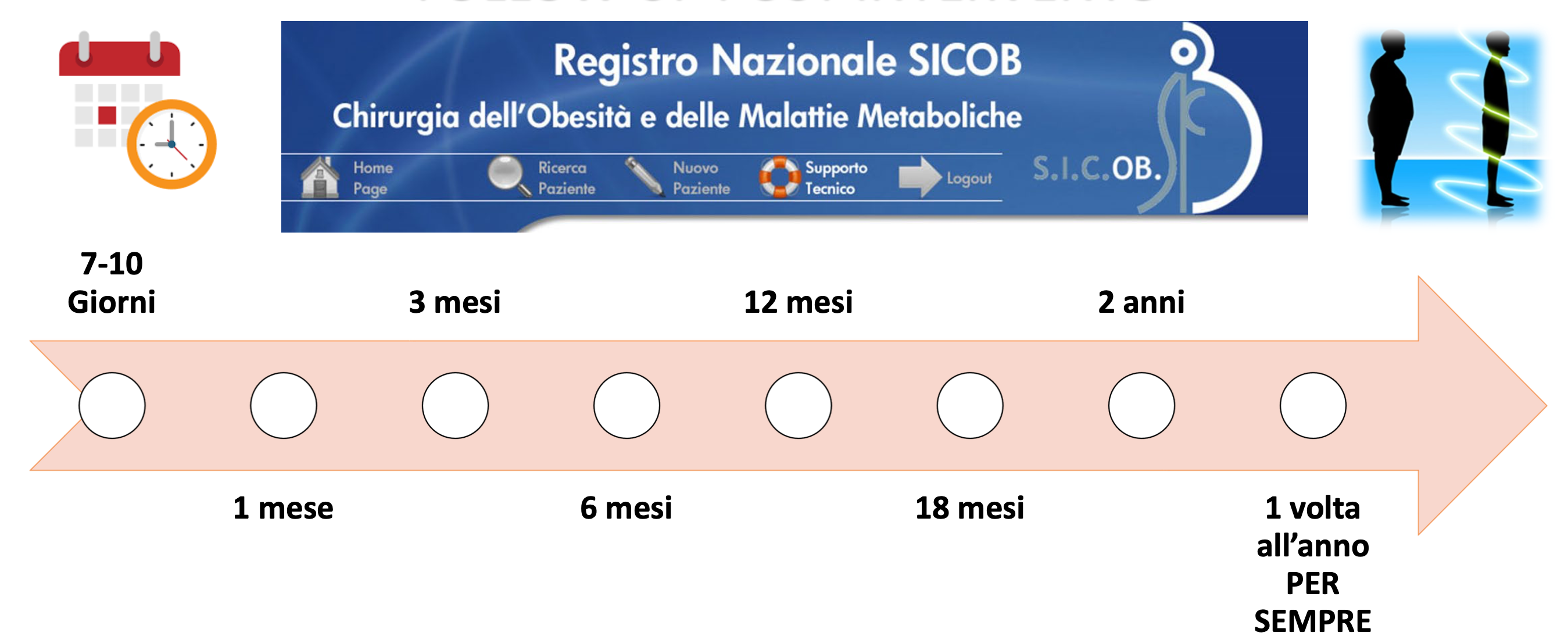 24-48 h
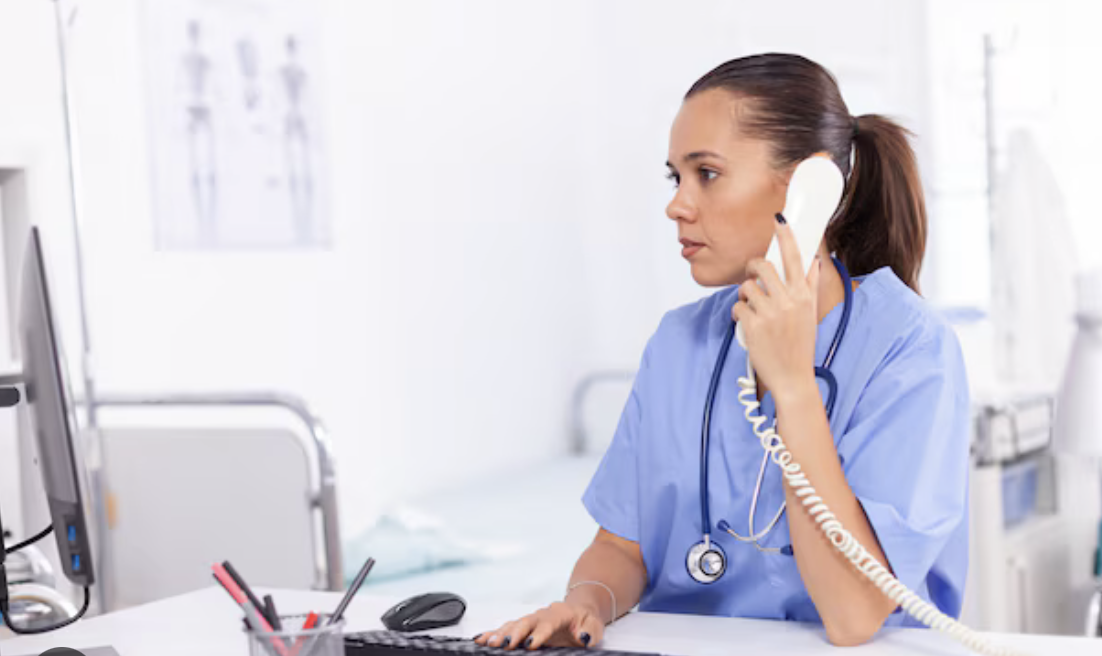 Strumenti operativi
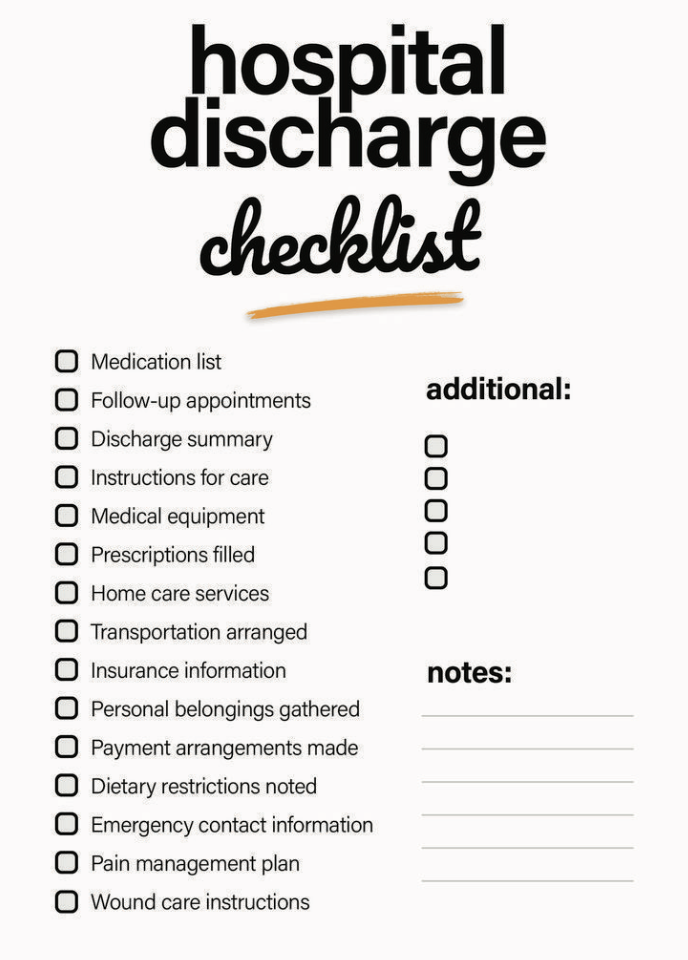 PAI infermieristico personalizzato 
Check-list di dimissione
Schede informative e diario del paziente
Comunicazione strutturata con MMG e territorio
Il ruolo centrale del PDTA
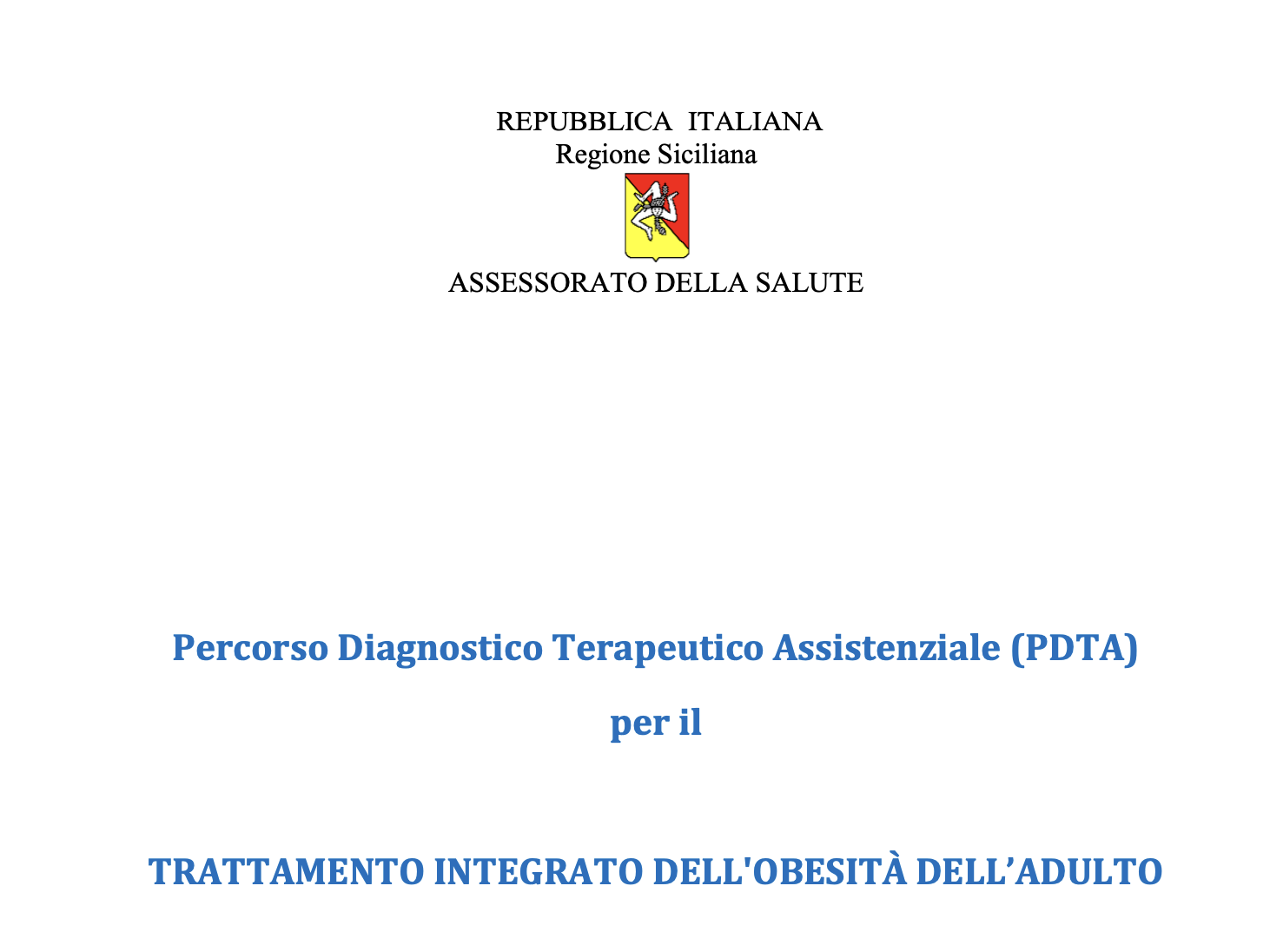 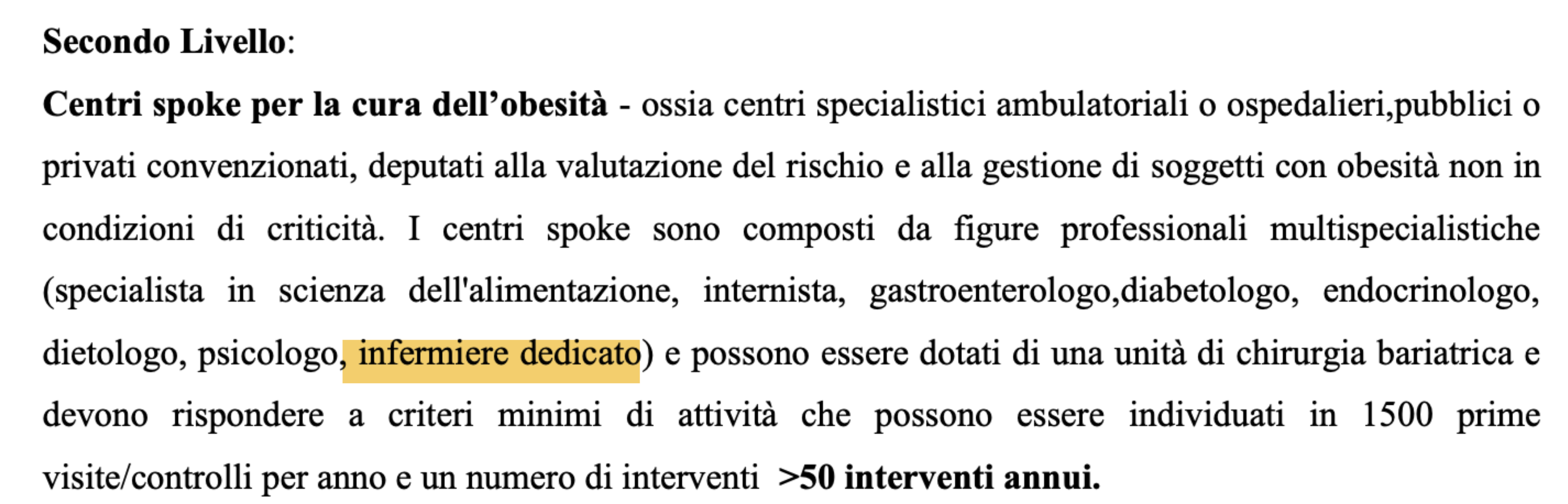 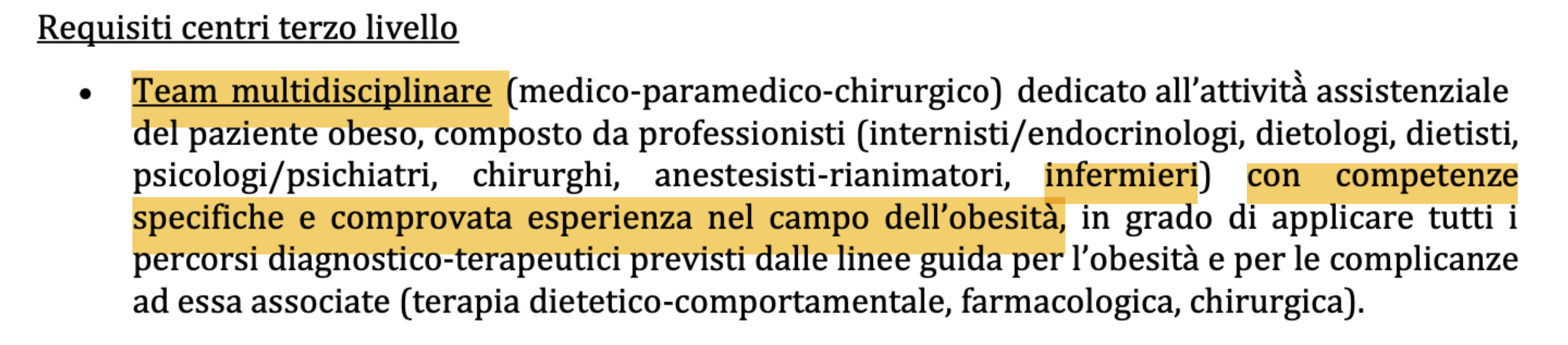 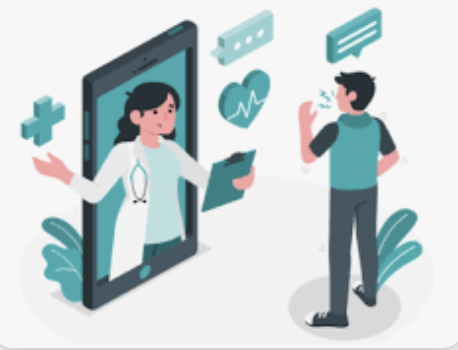 I protocolli ERAS
Ruolo centrale dell’infermiere nella fase post- dimissione, nella corretta adesione del paziente al follow-up e nel raggiungimento degli outcomes post operatori.
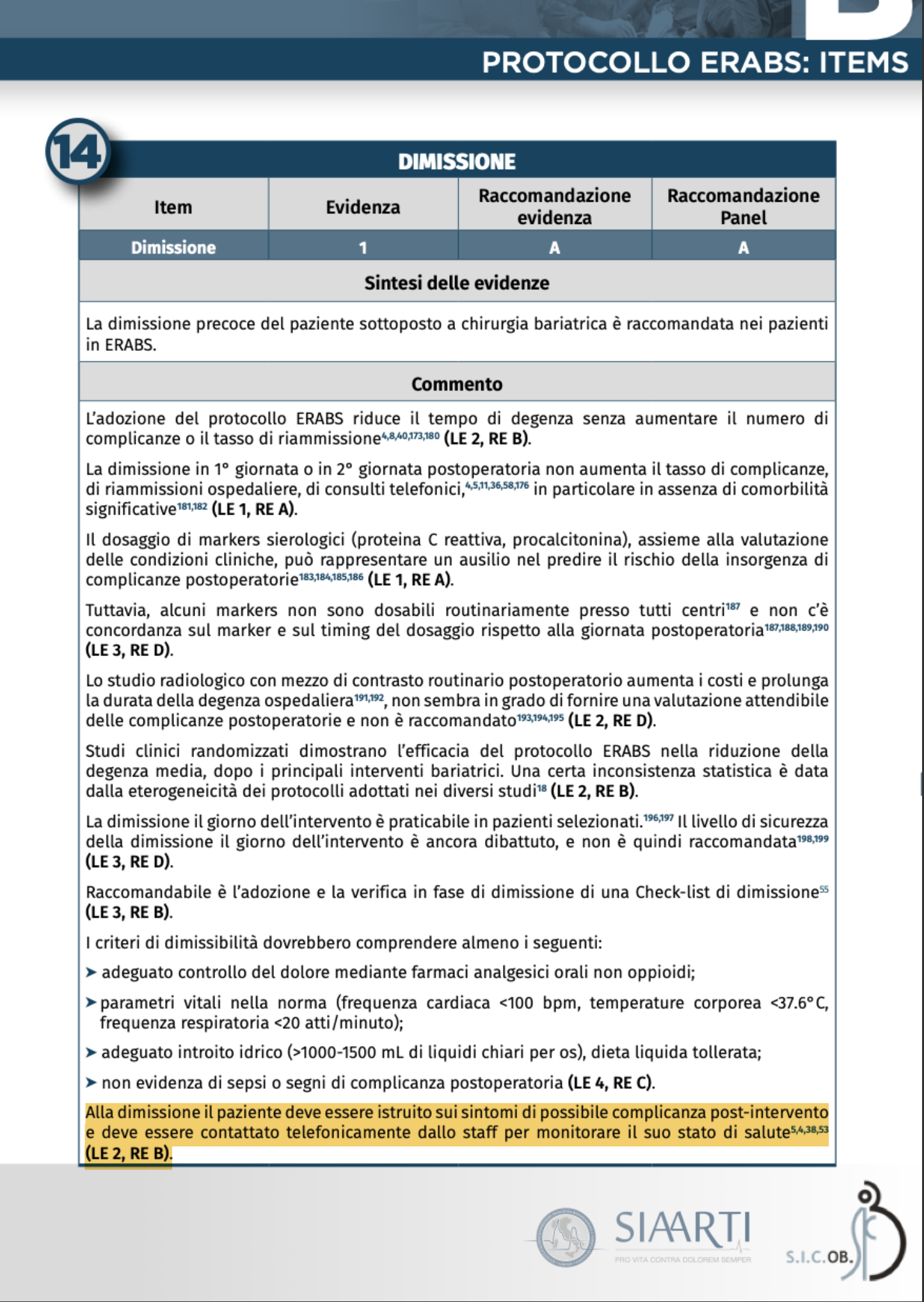 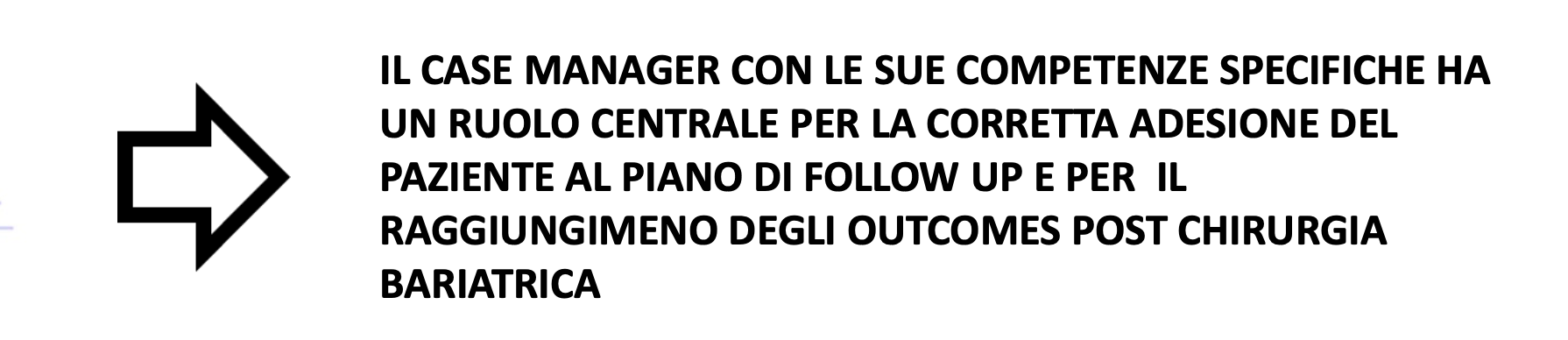 Criticità nella transizione ospedale-territorio
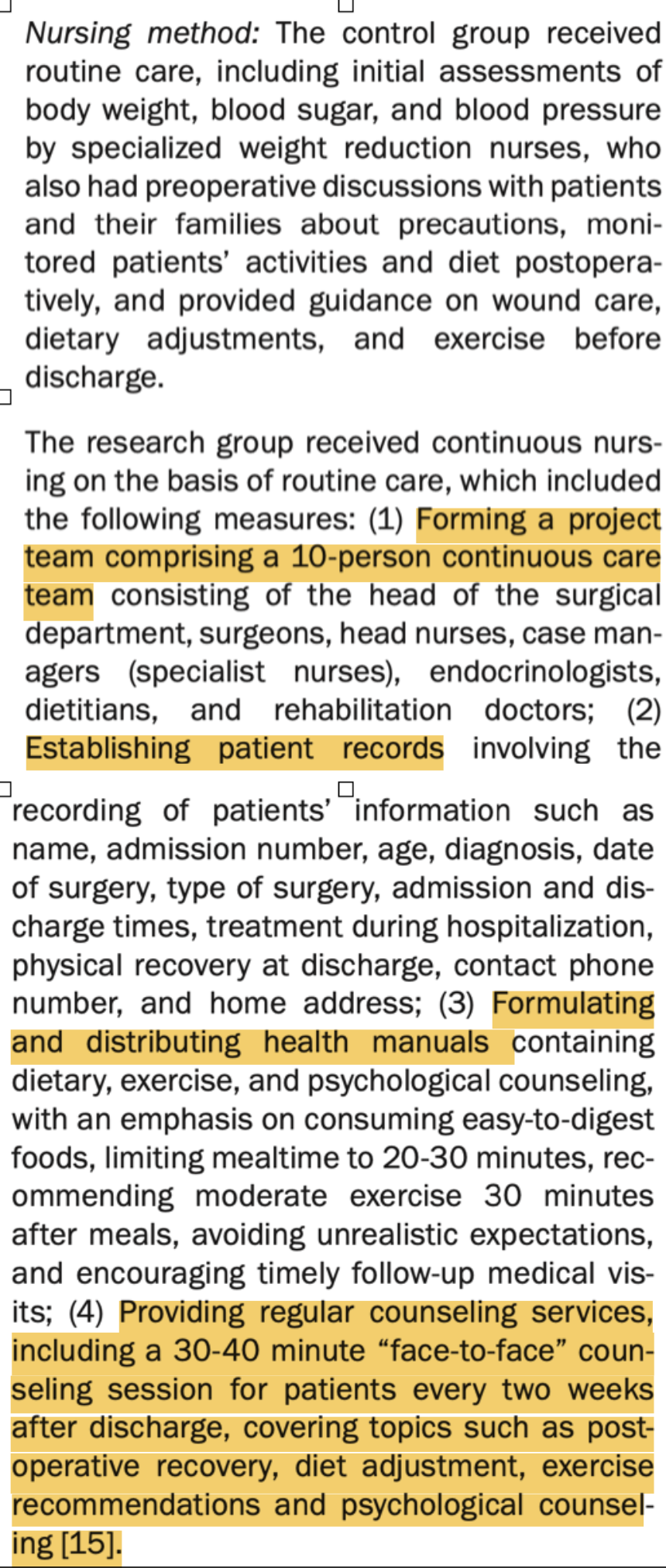 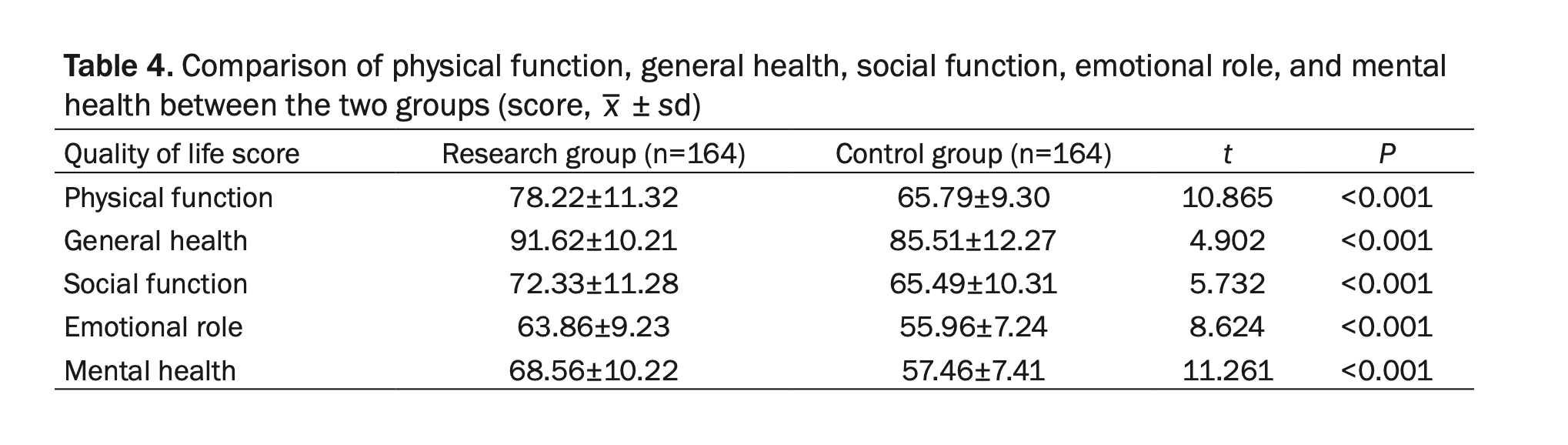 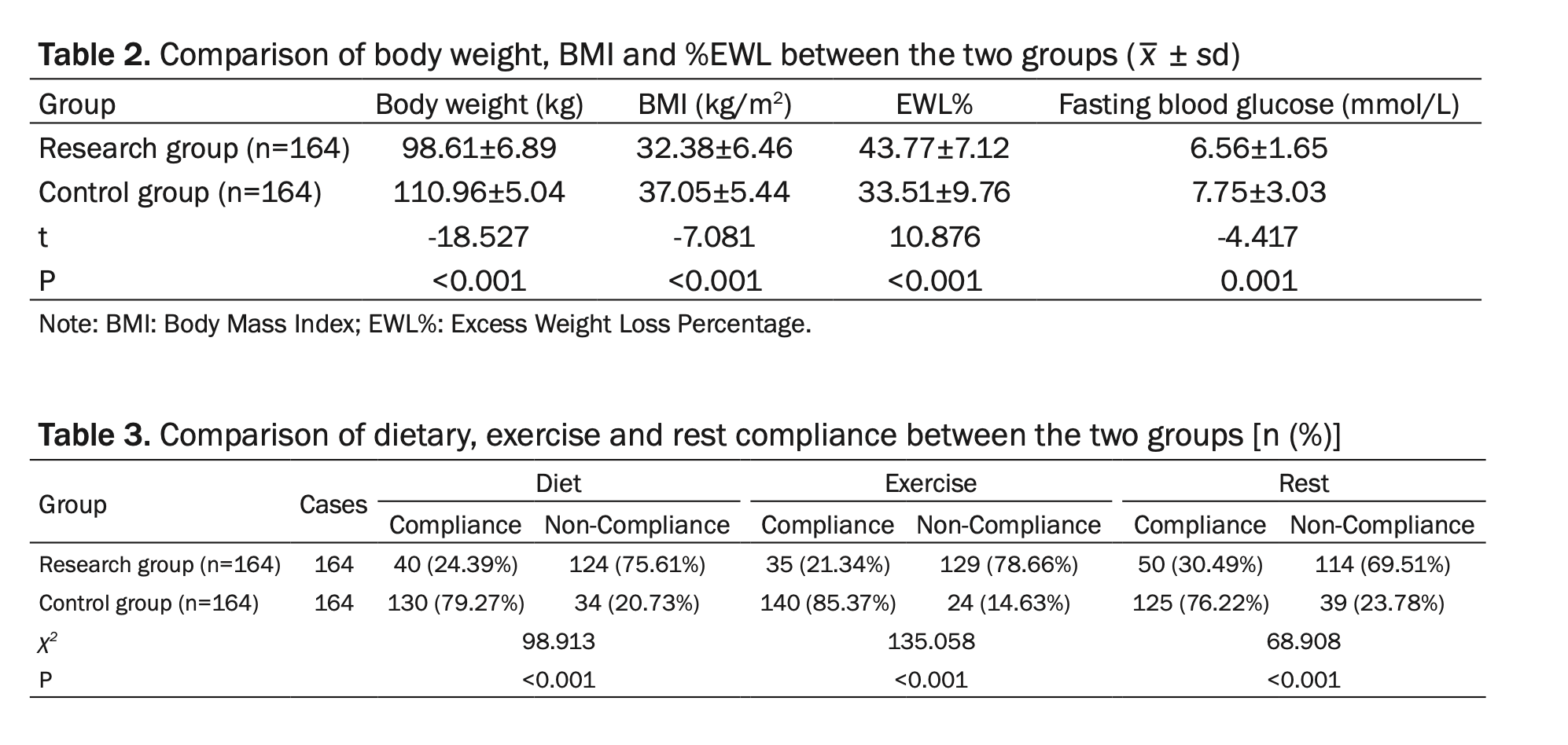 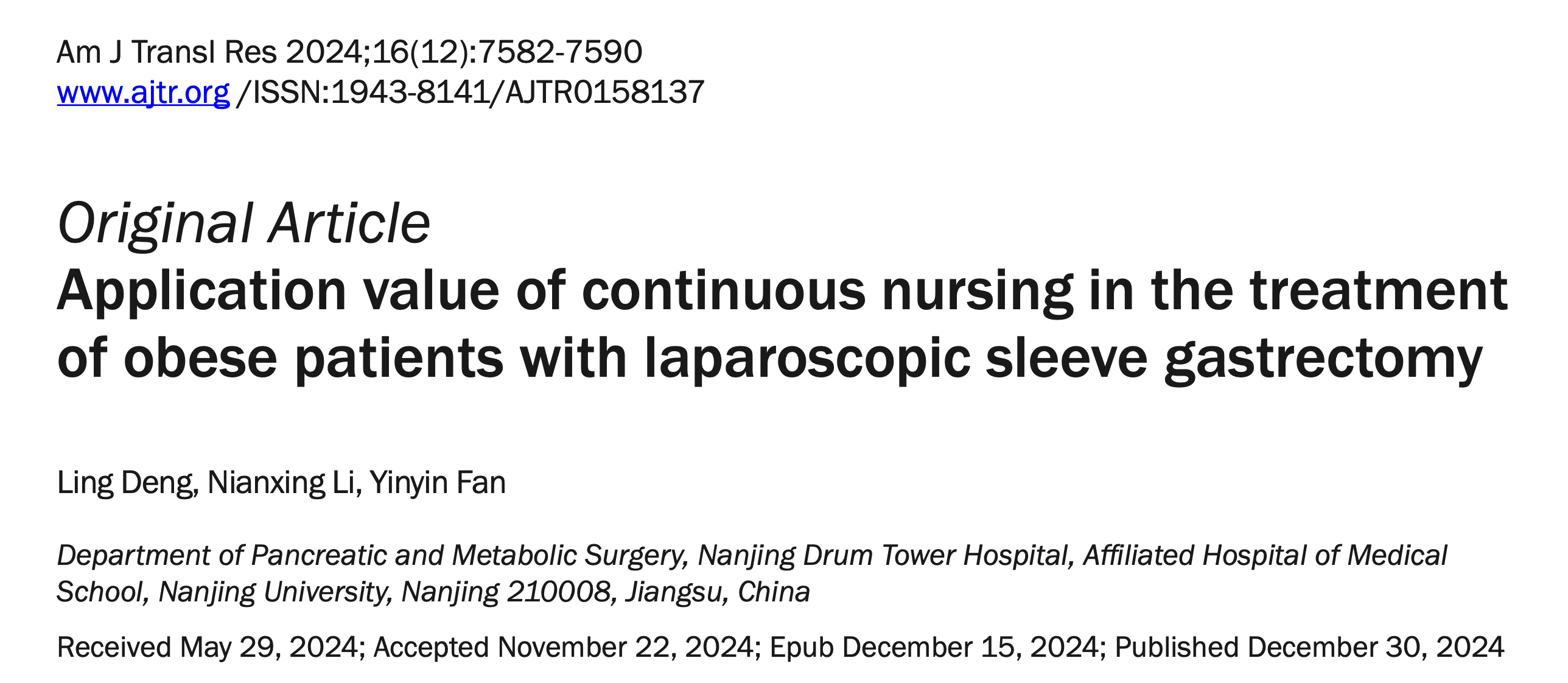 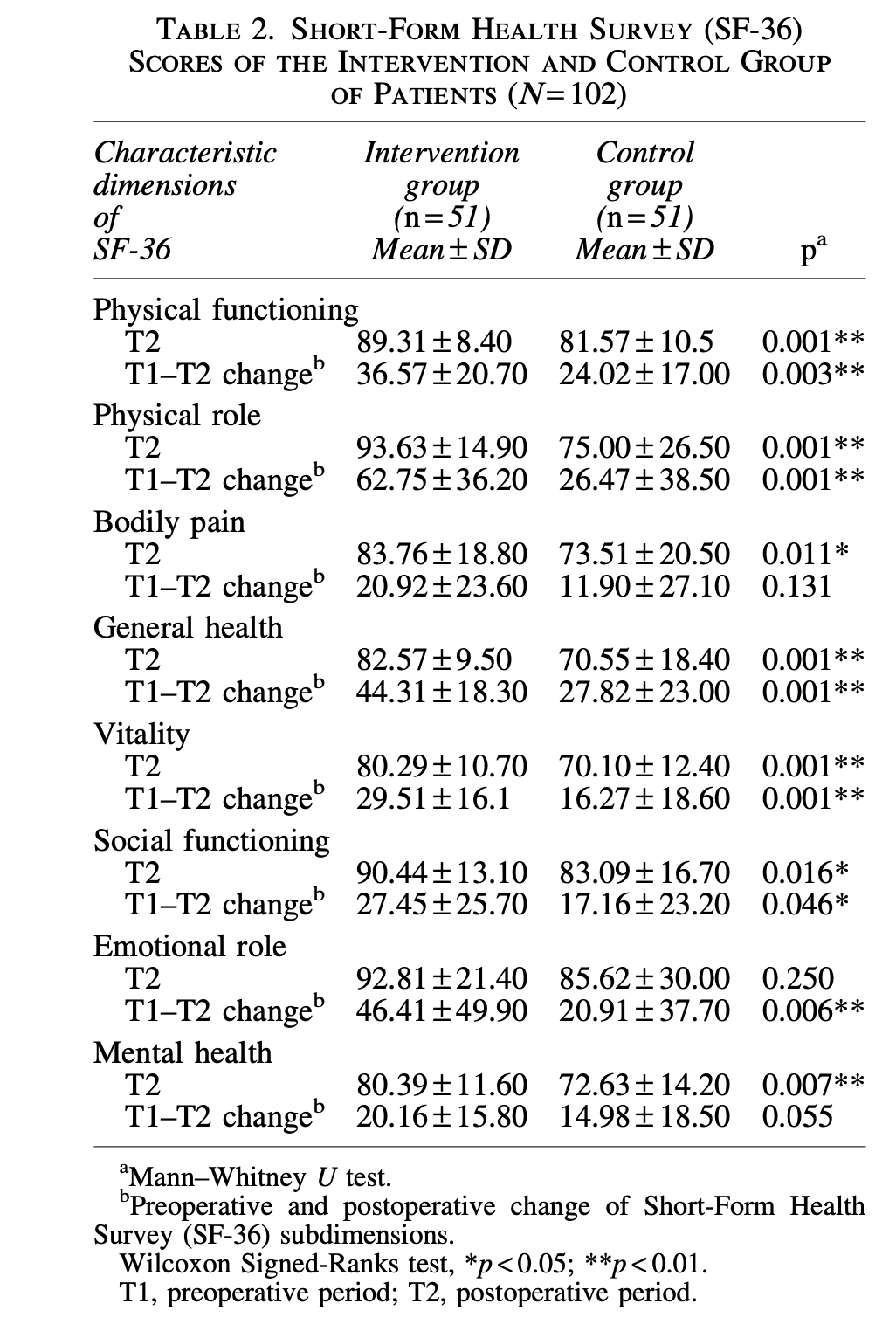 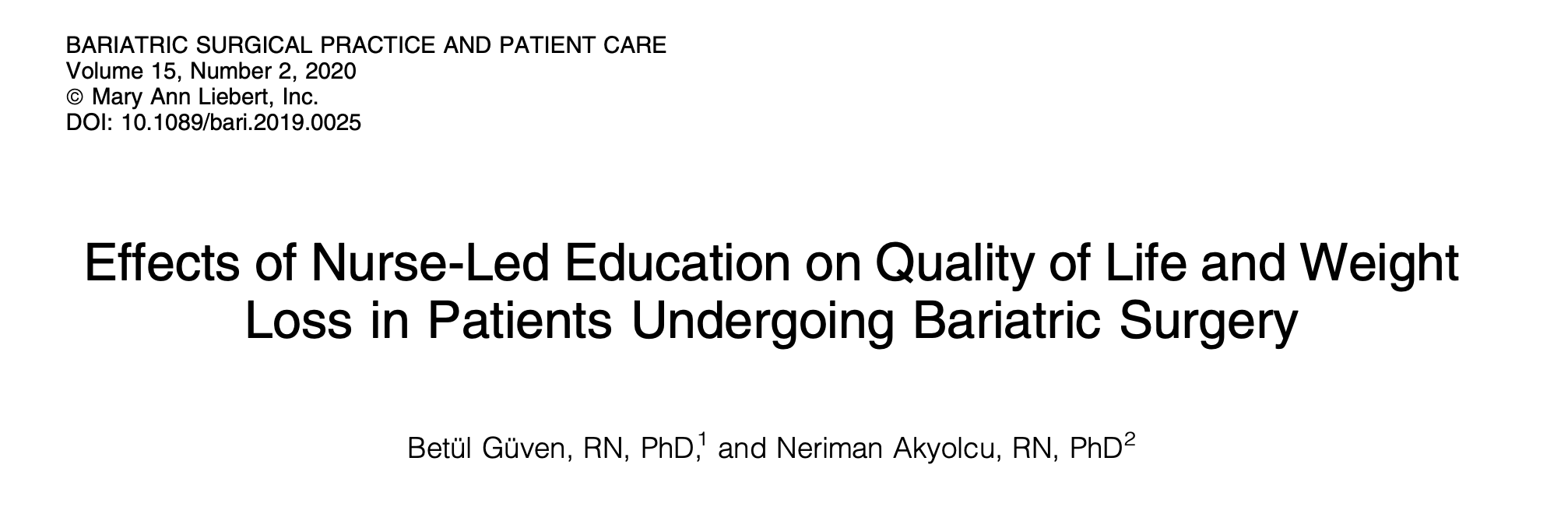 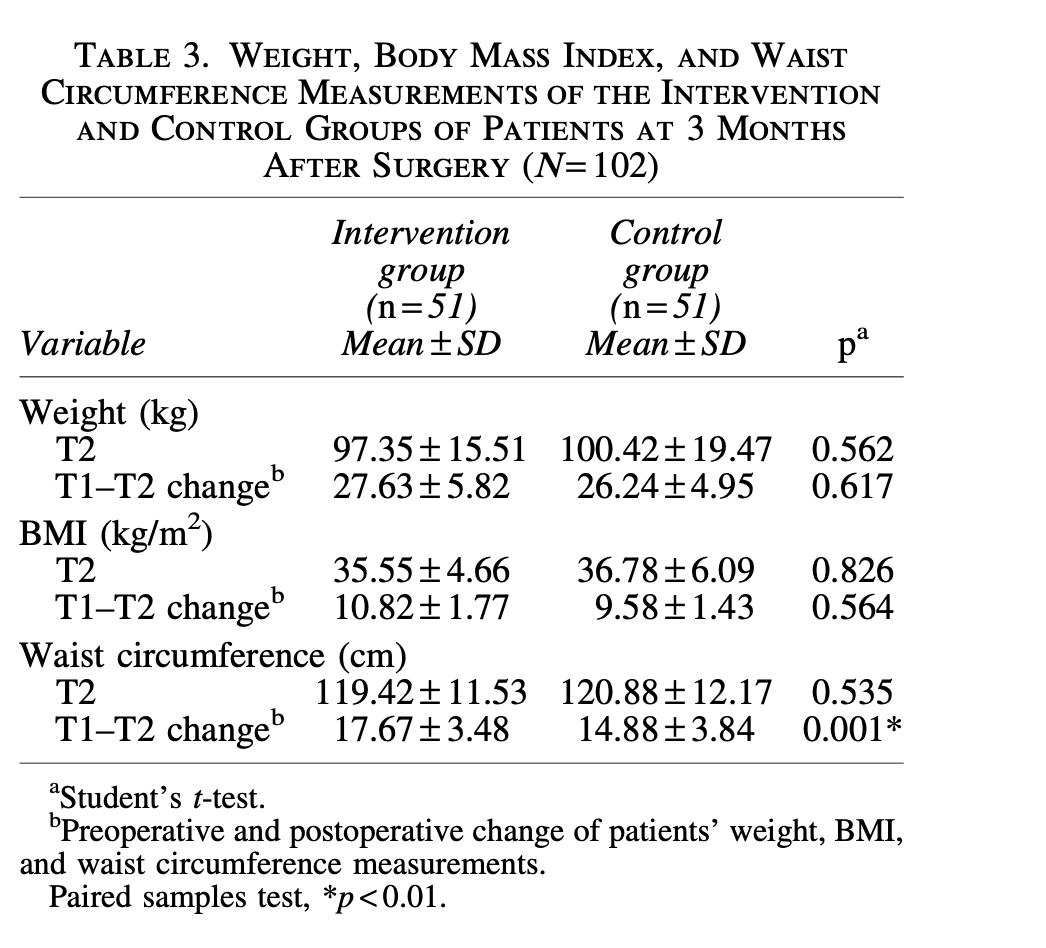 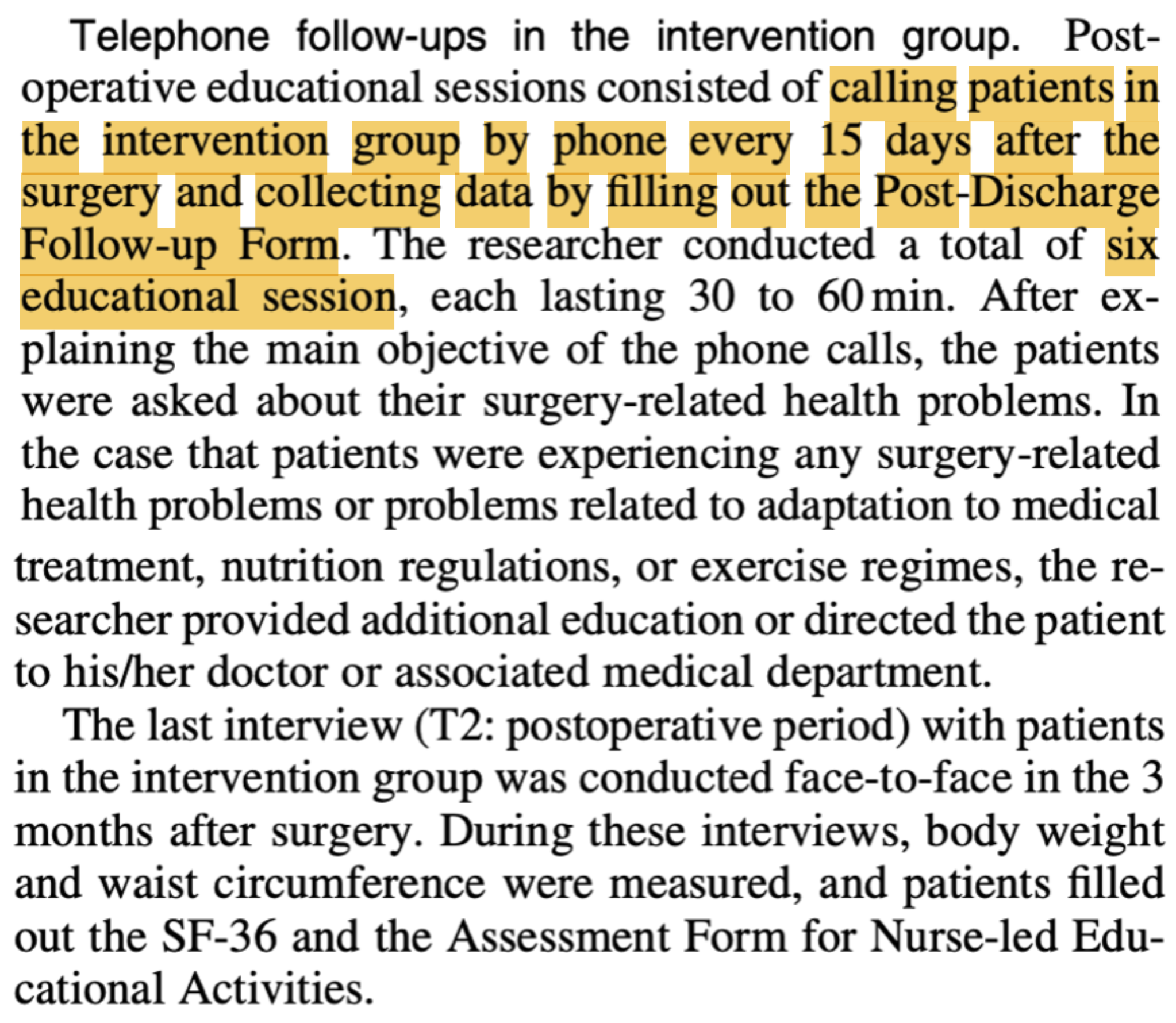 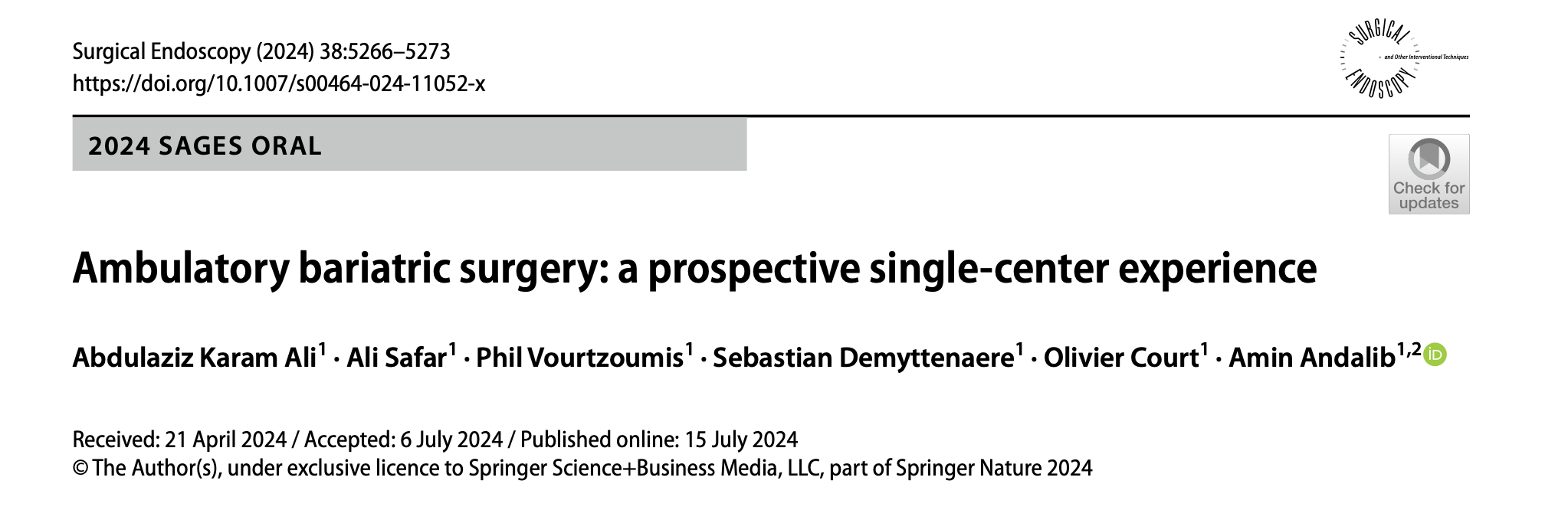 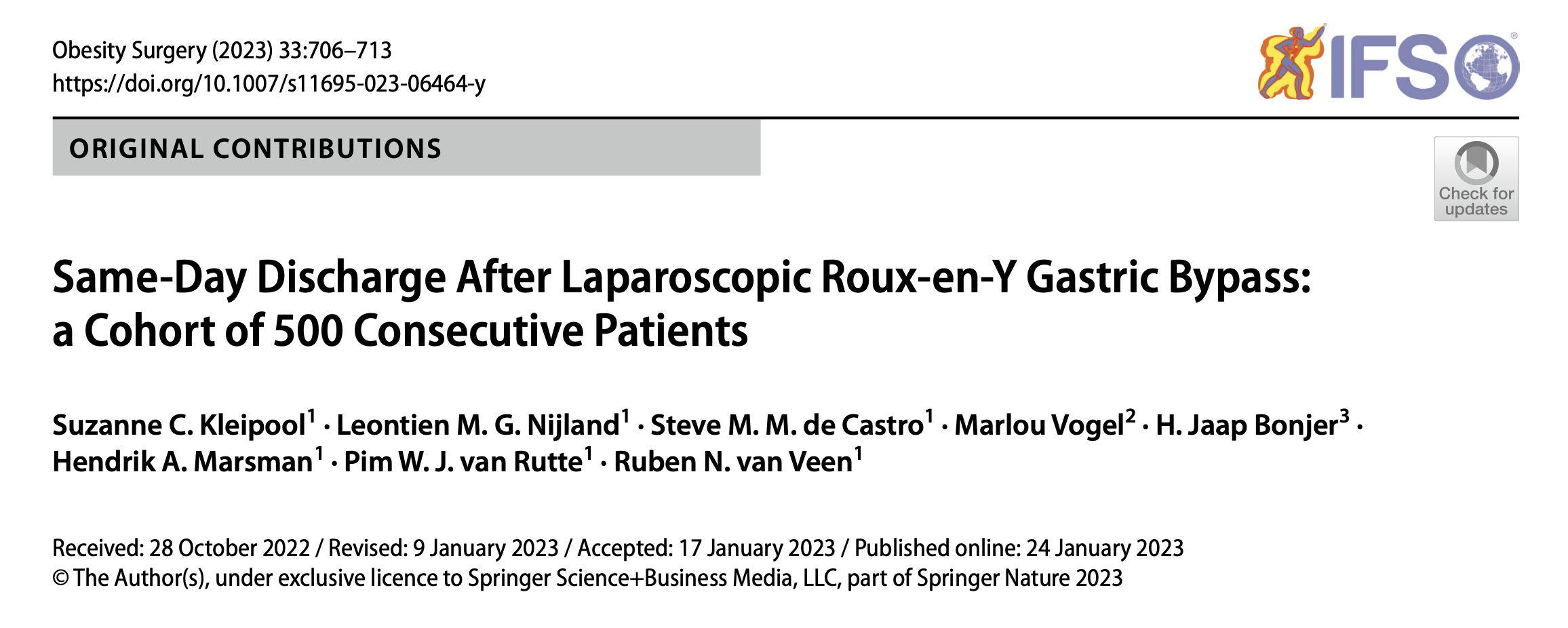 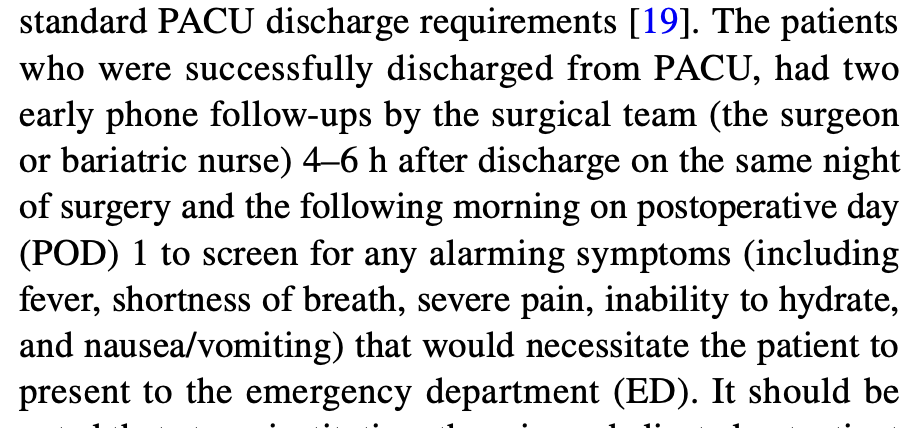 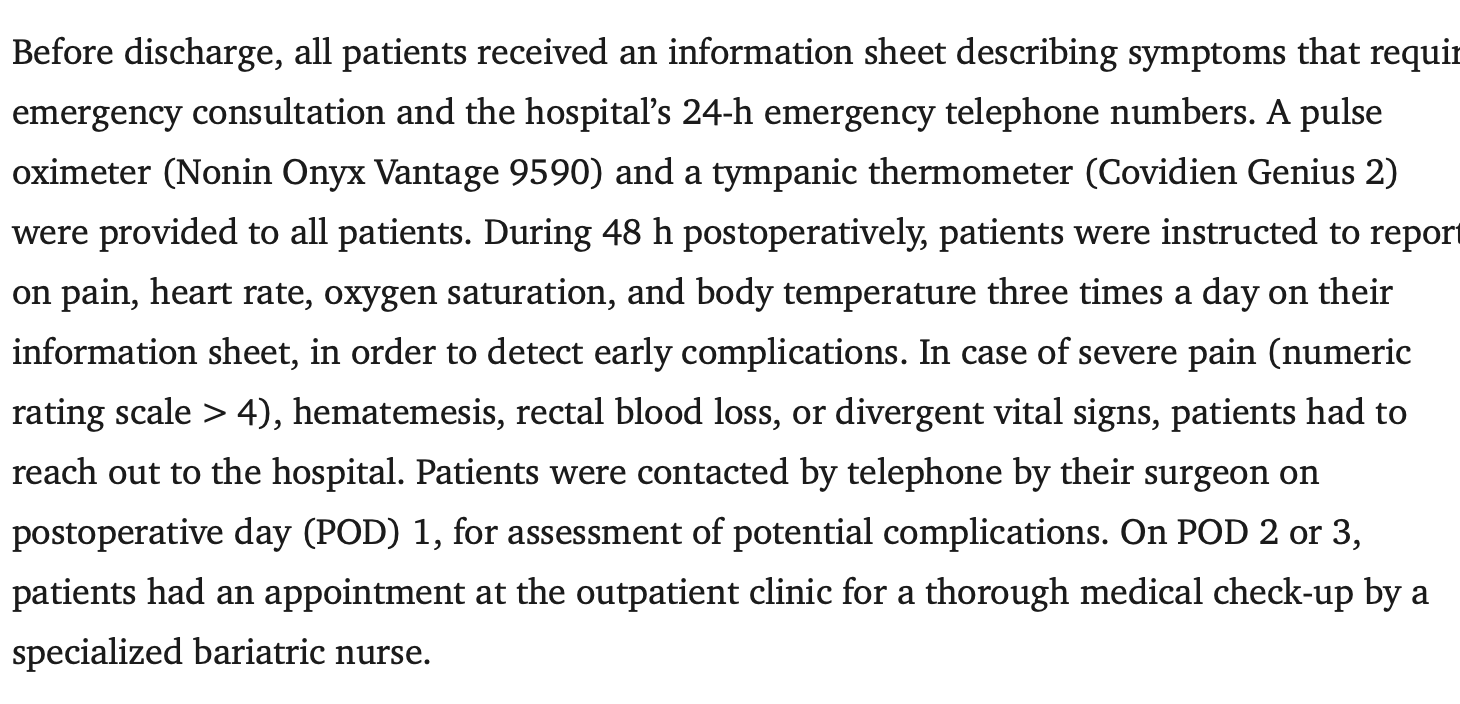 Nella chirurgia barbarica ambulatoriale, l’infermiere assume un ruolo chiave nel  continuum care post-dimissione.
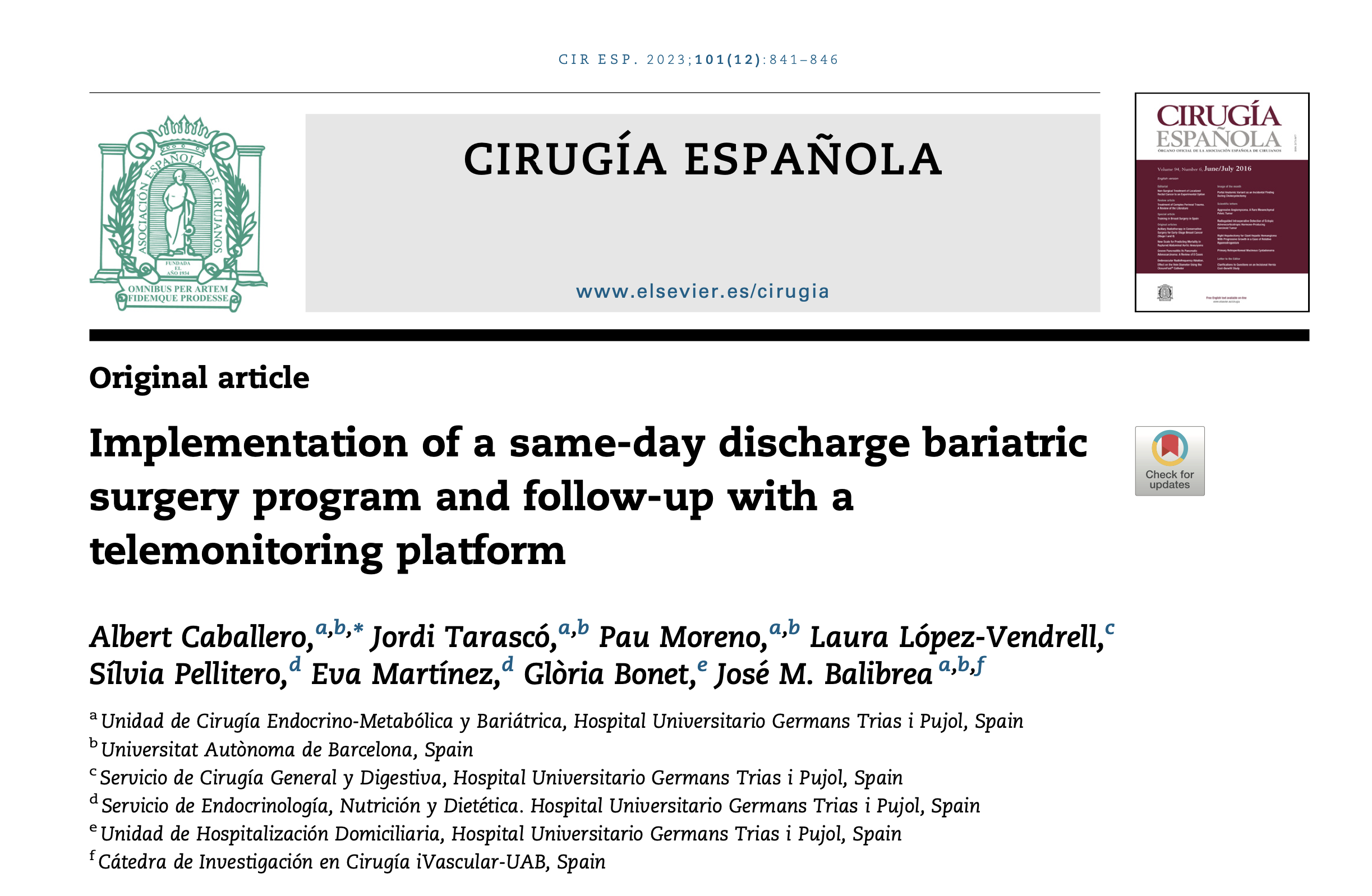 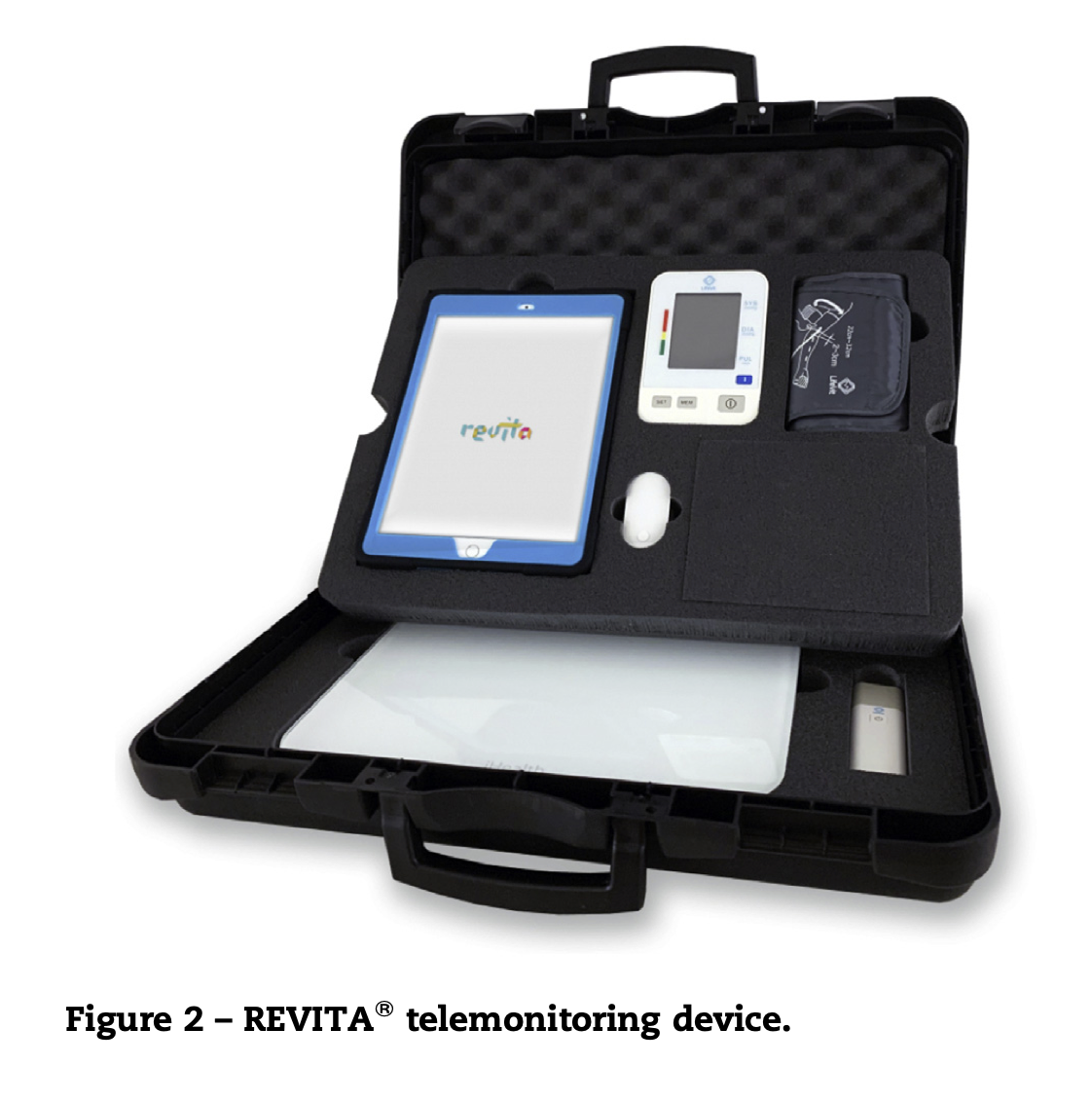 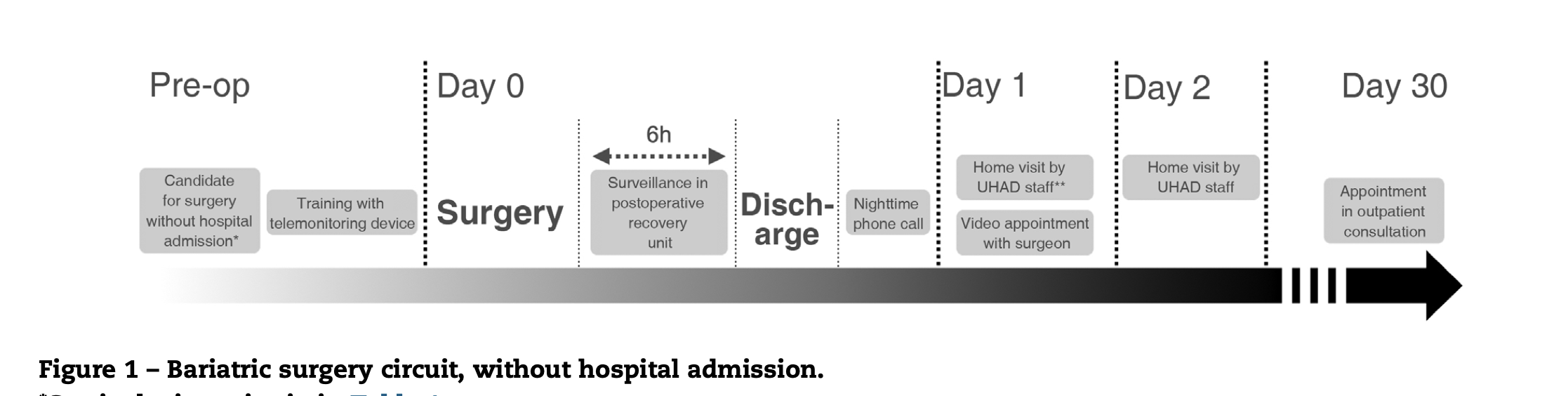 Buone pratiche infermieristiche post-dimissione
Focus: Educazione del paziente
Individualizzata, multicanale, iterativa
Temi chiave: alimentazione, attività fisica, integrazione, cura della ferita, segni di allarme, gestione del dolore
Conclusioni
L’infermiere è essenziale per garantire continuità di cura e sicurezza
Favorisce empowerment e prevenzione delle complicanze
Serve investire in formazione e percorsi integrati
Grazie per l’attenzione